APCD Analytical Workgroup
February 26, 2013
1
Objectives of the APCD Analytic Webinar
Provide a forum where you can learn about APCD updates and ask questions
APCD Application Process
APCD Data Fulfillment
Data Definitions, Compliance and Availability
Tools and methodologies
Share questions and answers that come into CHIA with a broader audience
Solicit input for improvements to the APCD
2
Agenda for Today
Profile of Webinar Participants
Summary of APCD Projects and Applications
APCD Basics
QA Insights
News from APCD
3
Participants on January 22, APCD Analytical Webinar
77 Participants 
43 Massachusetts participants
34 Participants from 13 other states 
Of the 77 Participants
37 Insurance industry representatives
13 Massachusetts State Agencies
7  Universities
20 Other  (hospitals, associations, researchers, consulting firms,etc)
4
Current Projects using APCD Data
5
Summary of APCD Approved Applications to Date
6
Listing of APCD Applications for Review at the 2.28.13 DRC Meeting
7
APCD Basics:  Files and Submission Information
The APCD starts out with payers creating and sending files

The files are encrypted prior to being transmitted to INET, CHIA’s secure web server
8
Quality Assurance
Quality ProfilesShared with Payers
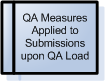 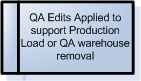 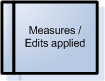 Production
9
Edits
Edits run on each file submission
Expected format (alpha vs numeric, etc.)
Invalid characters (negative values, future dates)
Missing values (nulls)
Data type errors will fail a file automatically
Levels reflect relative analytic value
Documentation Guide (on CHIA website) lists edit level by data element
10
Reporting Thresholds
Levels of edits reflect relative analytic value
	-  A Levels – must meet APCD Threshold (within 2%)
	-   Other levels – monitored but not enforced
Assigned to each data element 
Expected level of completion
2% (Service Provider Middle Name) to 100%
CHIA works cooperatively with payers
Annual variances
Goal more complete data in the future
Documentation Guide (on CHIA website) has details of variances by data element
11
Insights from the QA Team
Member Language Preference
Behavioral Health Benefit Flag
APCD Data Dictionary Update
12
ME033 – Member Language Preference
Definition: Member's self-disclosed verbal language preference. Carriers report
the spoken language preference of the member. Unknown/ Not Specified
 are only be used when patient/client answers unknown or refuses to answer.
Note: Carriers do not report language data if they do not have it. For 45,625,414 eligibility records submitted in August 2012, 84% of records had language data. Filing Specifications inform carriers that MA APCD is expecting a 3% base percentage in reporting volume of data in regards to condition requirements. Category B Reporting margin.
ME034 – Member Language Preference: Other
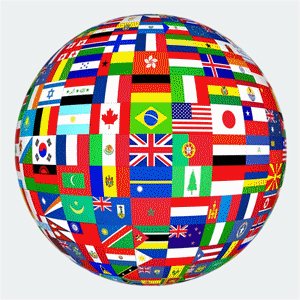 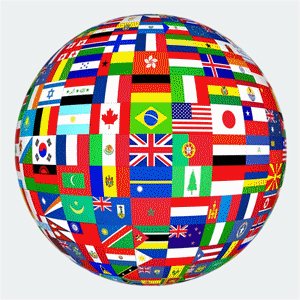 Definition: Member's Other Language Preference. Carriers report the other language the member / subscriber has identified. Do not report any value If no other language identified. If Chinese if reported as the Member’s Preferred Language, the Other Language Preference Field is used to describe the variety of Chinese.
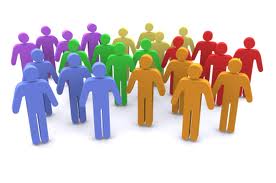 Note: Unlike Member Language Preference, Other Language Preference is a free text field. Worldwide over 6,000 different languages are spoken. MA APCD contains over 300 different languages and it is estimated that the number will be reduced to under 200 after the field is cleaned for spelling and typographical errors.
Member Language Preference  18,653,628 Records Unknown/Not Specified
Unknown/Not Specified are only be used when patient/client answers unknown or refuses to answer their language preference.
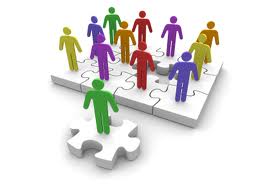 The Largest Percent of Unknown/Not Specified 
Member Language Preference Records Is Limited to Eight Carriers
ME051 – Behavioral Health Benefit Flag
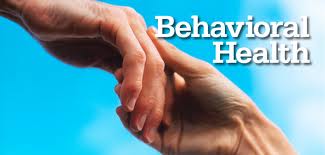 Definition: Carrier uses the flag to report whether Behavioral/Mental Health is a covered benefit using coding options for Yes (1), No (2), Unknown (3), Other (4),  Not Applicable (5).
Note: Filing Specifications inform carriers that MA APCD is expecting a 100% base percentage in reporting volume of data in regards to condition requirements. As of August 2012, 97.5% (44,504,821) of the eligibility records (45,625,414) contain data on Behavioral Health Benefit Flag status.
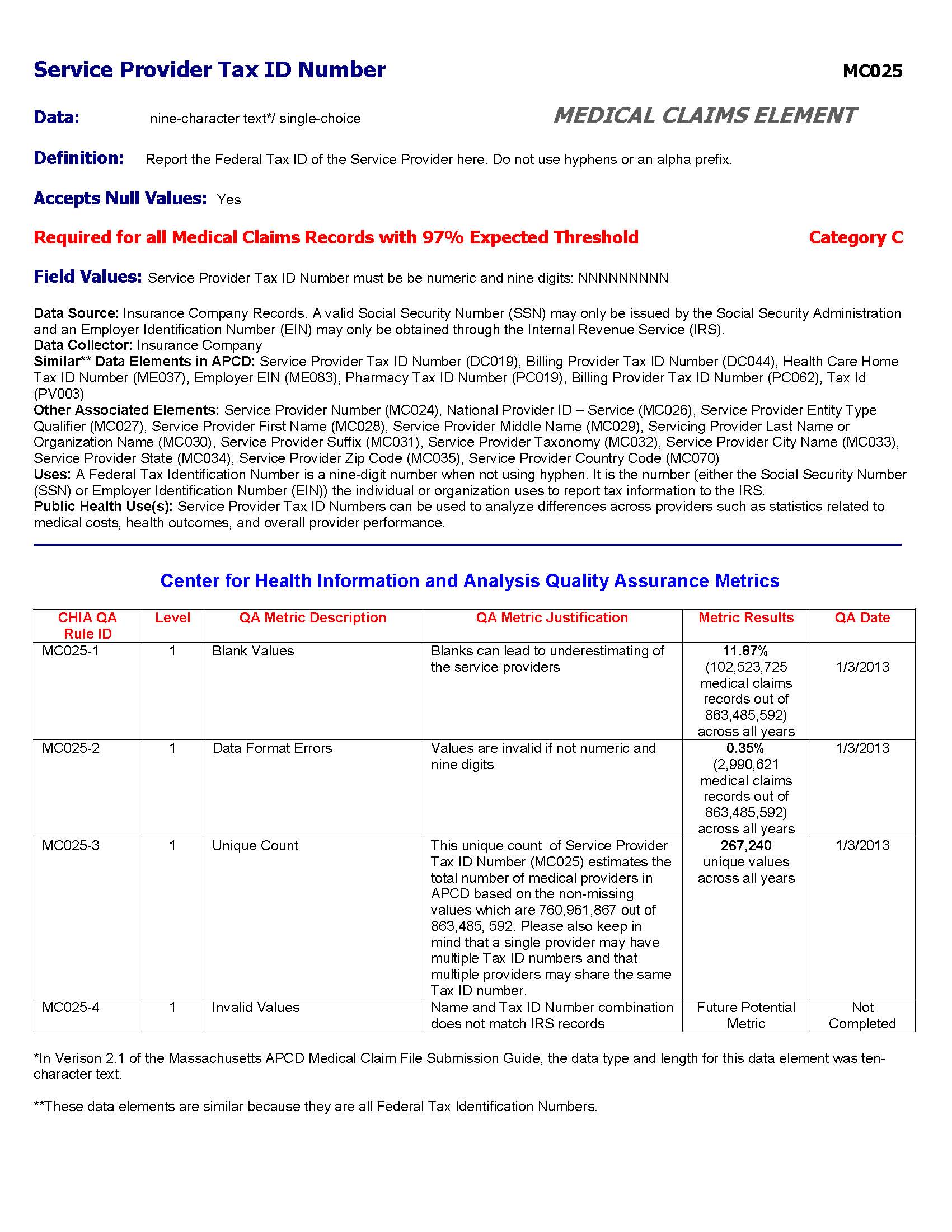 Sample 
Data Dictionary Page 
based on all APCD Data 
as of December 2012
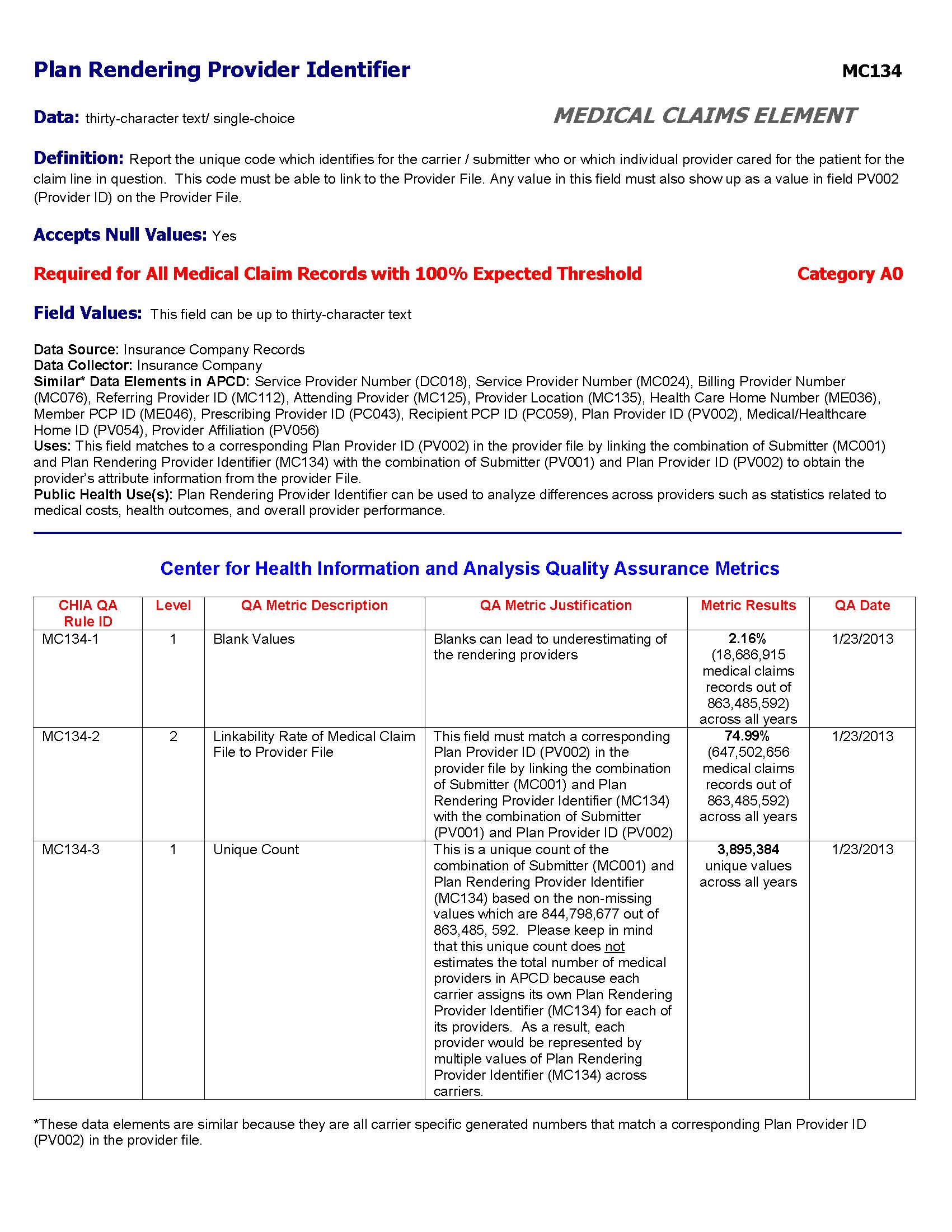 Sample 
Data Dictionary Page 
based on all APCD Data 
as of December 2012
Status of Developments and EnhancementsAs of February 2013
We are on track with the 2011 and 2012 public releases

	2011 Public Release will be available in June 2013
2009-2011 Dates of Service 
MassHealth 
Medicare (state agencies only*)
       2012 Public Release will be available in December 2013
Master Member Index
*  In discussions with CMS about possible re-release by CHIA
19
Master Member Index
Files arrive monthly from more than 90 payers, each using their own unique member IDs
IDs may change as a member switches products within a payer
Rolling 24 months in each monthly submission so there are many duplicate records
Master Patient Index will create a unique identifier so members can be tracked – across products and payers
Preliminary runs (de-duping) have compressed member file from 25M to 9M records; target is approximately 6M
Plan to have in December 2013 release
20
APCD Received Two GrantsWhich will help build out its infrastructure
ACA Implementation (CCIIO)
Risk adjustment 
Master Member
State Innovation Models (CMS)
Provider portal to the APCD
Master provider
http://innovation.cms.gov/initiatives/State-Innovations-Model-Testing/index.html
21
The APCD User Group
The next group of APCD users will receive their extracts in the coming weeks  (3 extracts have been delivered to date)
An APCD User Group will be established once we have 3-5 users ready to proceed (To date that includes DPH and UMMS)
The purpose of this group is to:
	-  Answer questions about using APCD data
	-  Facilitate exchange of “know how” among users
	-  Provide CHIA feedback on data quality
22
Topics for March APCD Analytic WebinarPlease submit questions and topics for our March WebinarQuestions?
sabine.hedberg@state.ma.us 

Thank you for your interest in the Massachusetts
All Payer Claims Database
23